Noc ve škole
Marie Kowalczyková
Úvod
11.4. NAŠE TŘÍDA  5.TŘÍDA SPALI  VE ŠKOLE . JAKO PRVNÍ JSME ŠLI DO TŘINCE DO KINA NA RIO 2 BYLO TO VE 3D BYLA TO VELIKÁ ZÁBAVA .
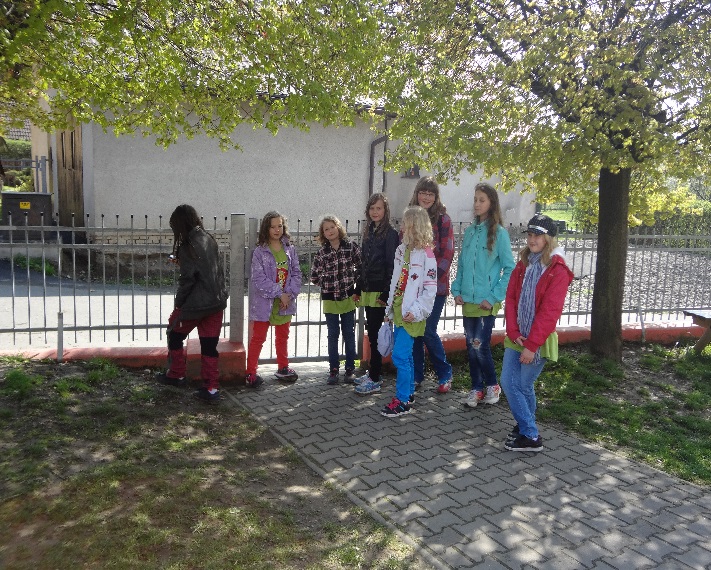 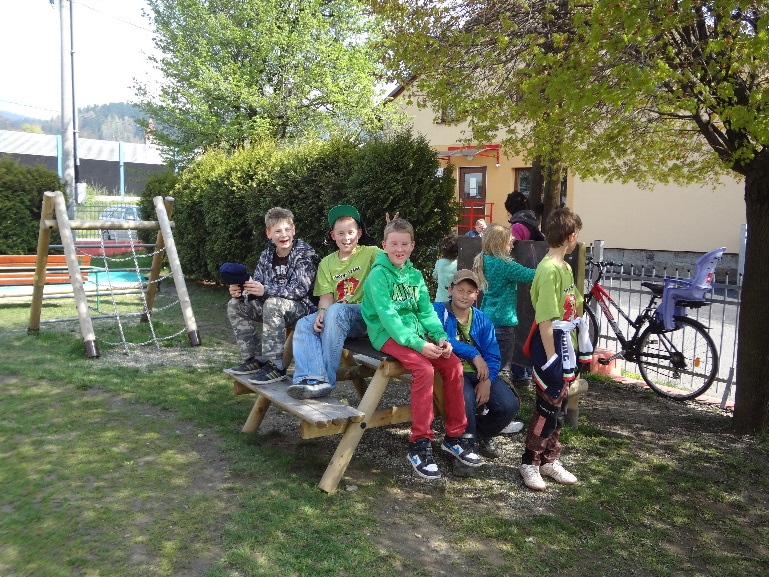 JÍDLO (VEČEŘE)
Na jídlo nebo na večeři jsme měli pizzu  kterou jsme si sami udělali  byla velice výborná . 
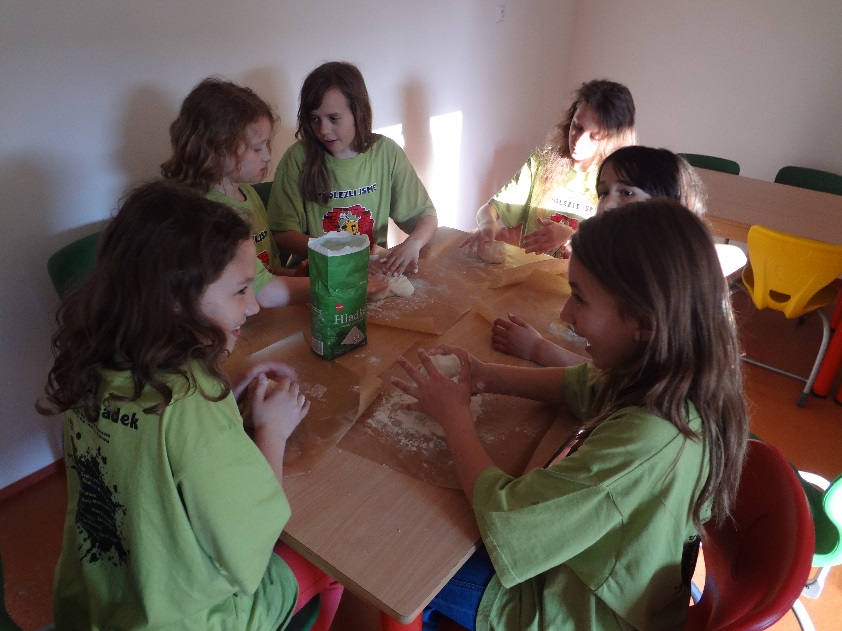 Potom jsme měli volno
Po pizze jsme měli trochu volnu byla legrace a hráli jsme polštářovou bitku a  trochu hudby 
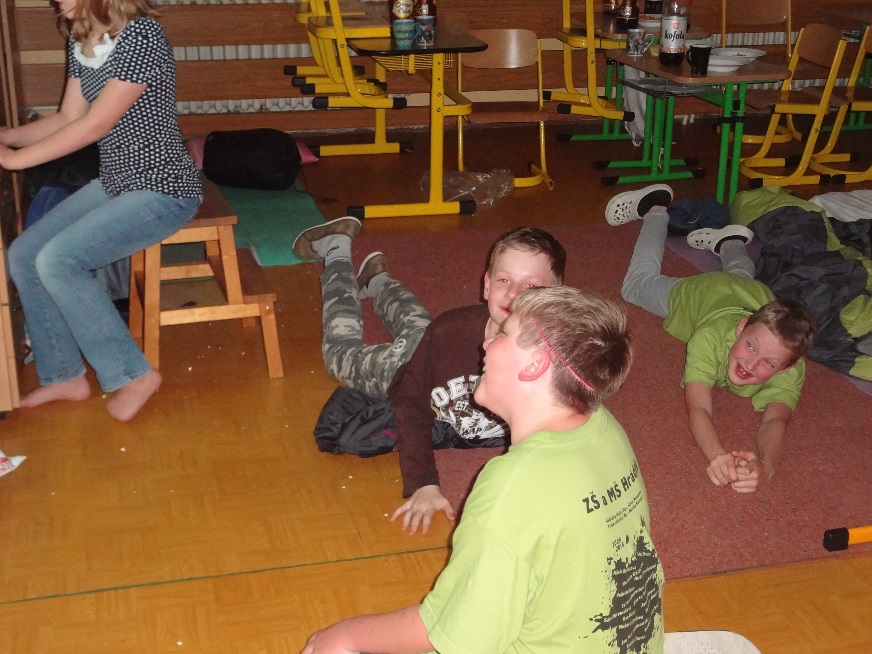 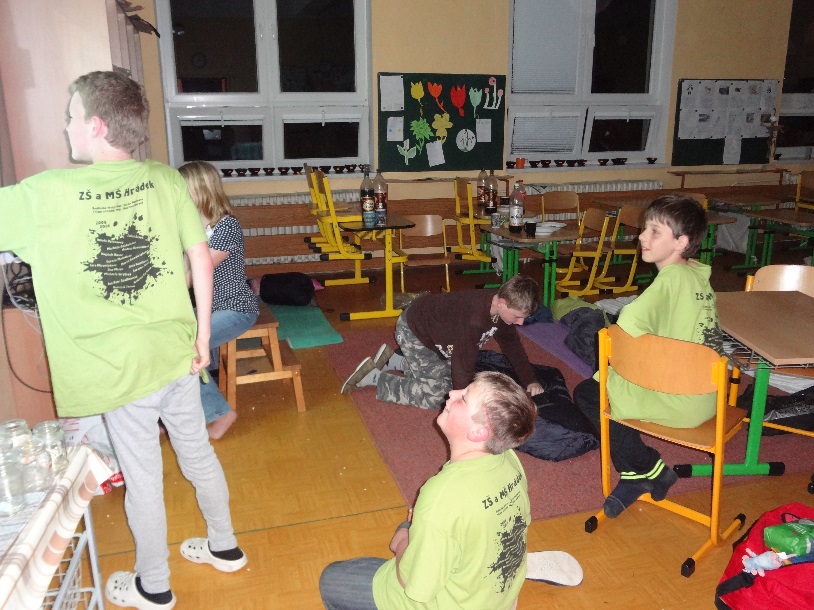 Potom jsme šli na stezku odvahy
Šli jsme na stezku odvahy do lesa bylo to mam super a potkali jsme pana starostu paní učitelky nám vyprávěla příběhy bylo to super . ÁÁÁÁÁÁÁ bojíme se .
Potom jsme si užili hodně zábavy 
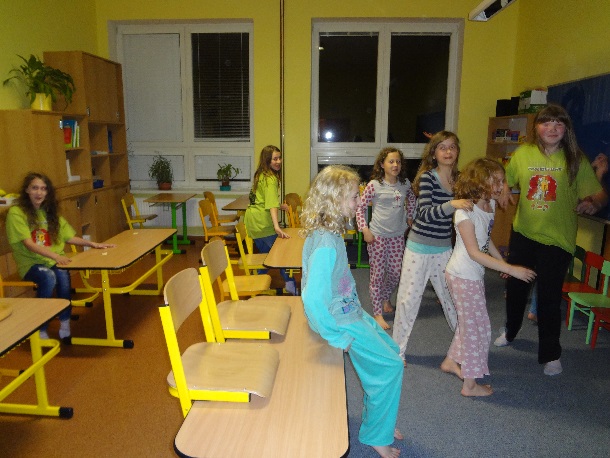 Potom jsme měli hodně dlouho času si něco zahrát dívat se a jíst sladkostí . Dokonce jsme byli i ztoho unavení  Dokonce jsme hráli i na školu a na schovky .
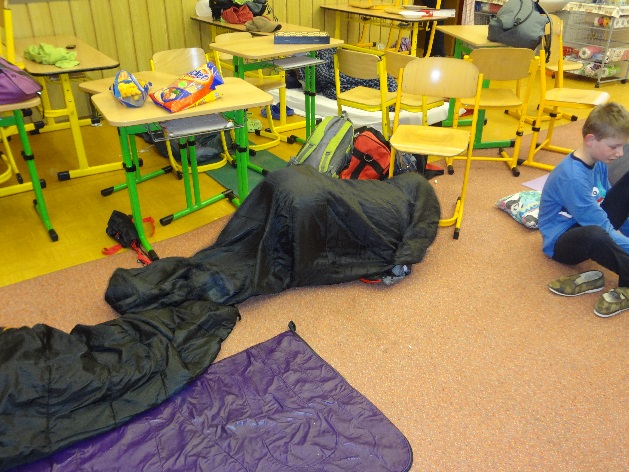 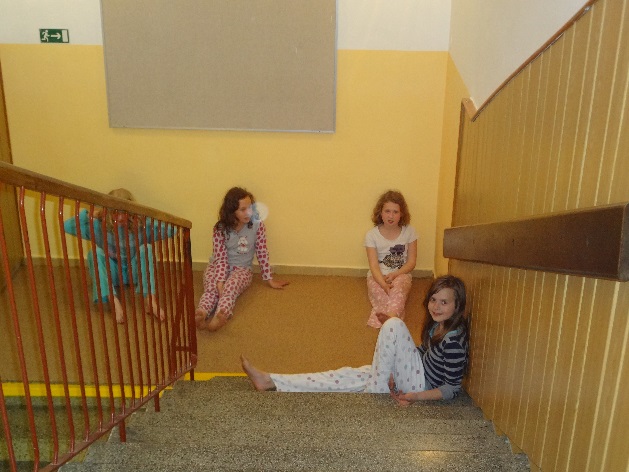 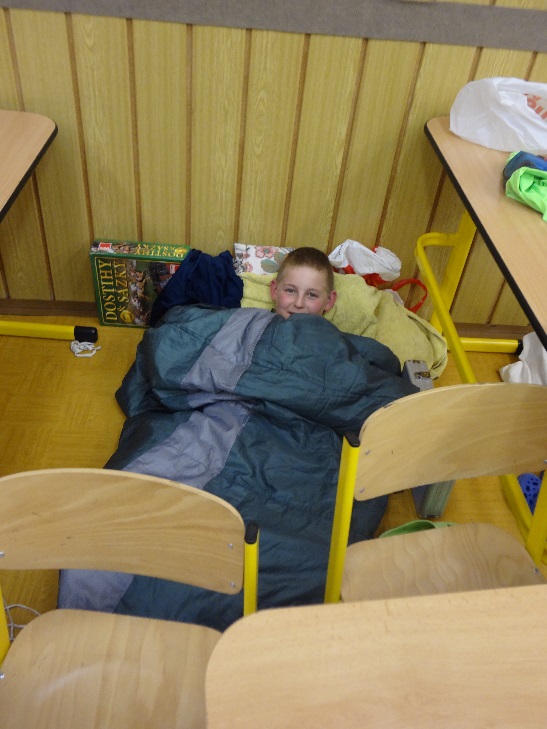 hobit
Potom jak jsme byli unavení dívali jsme se na film hobit a pak už někdo usnul.
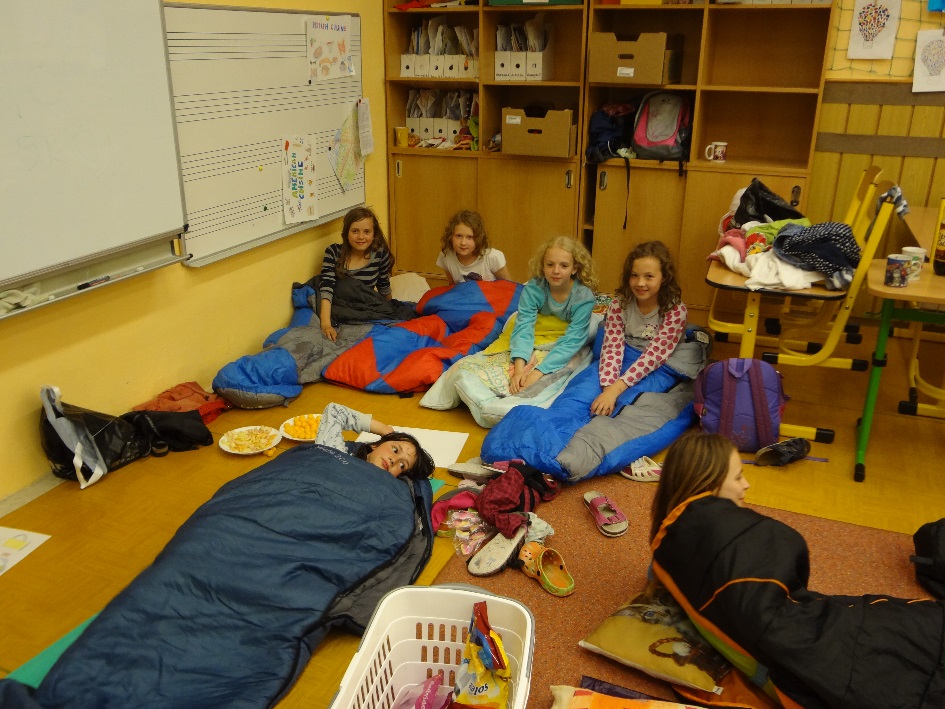 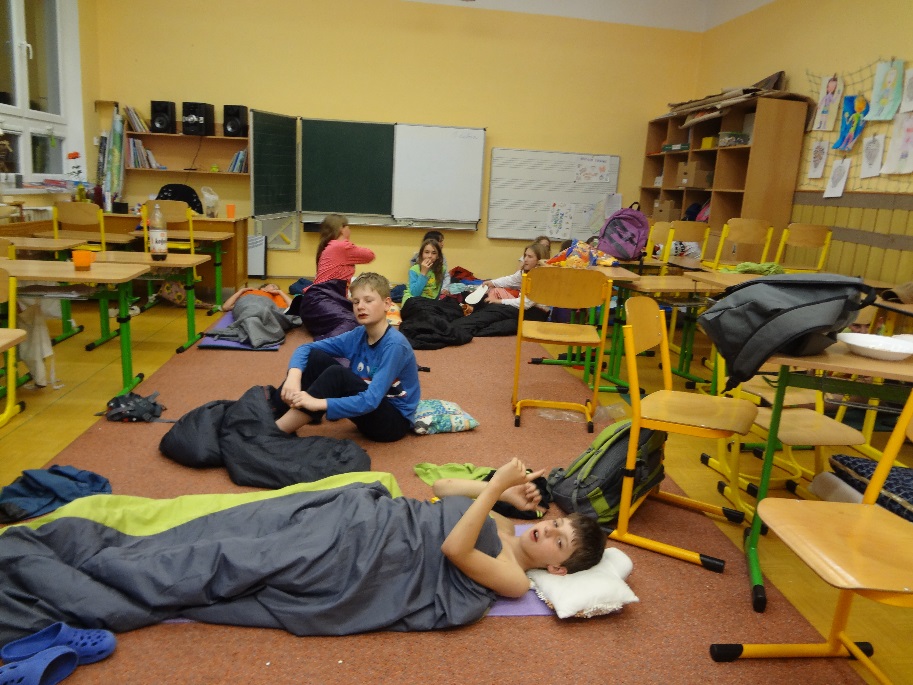 ráno
Ráno jsme vstali a šli jsme se nasnídat na snídani byly tvarohové šátečky MNAM potom jsme se šli sbalit a odešli domů .
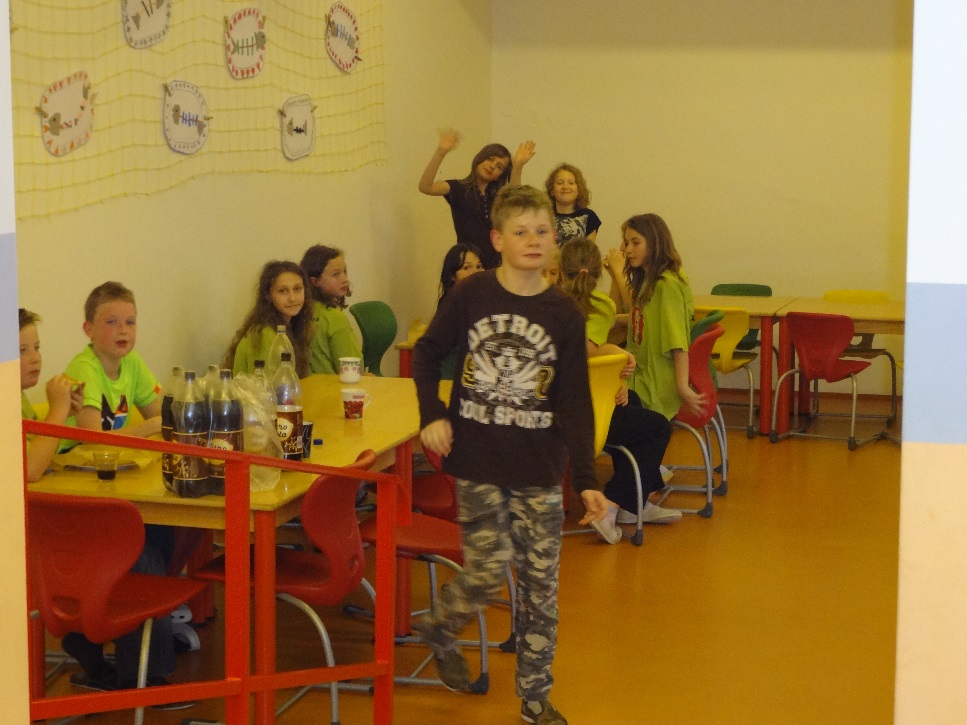 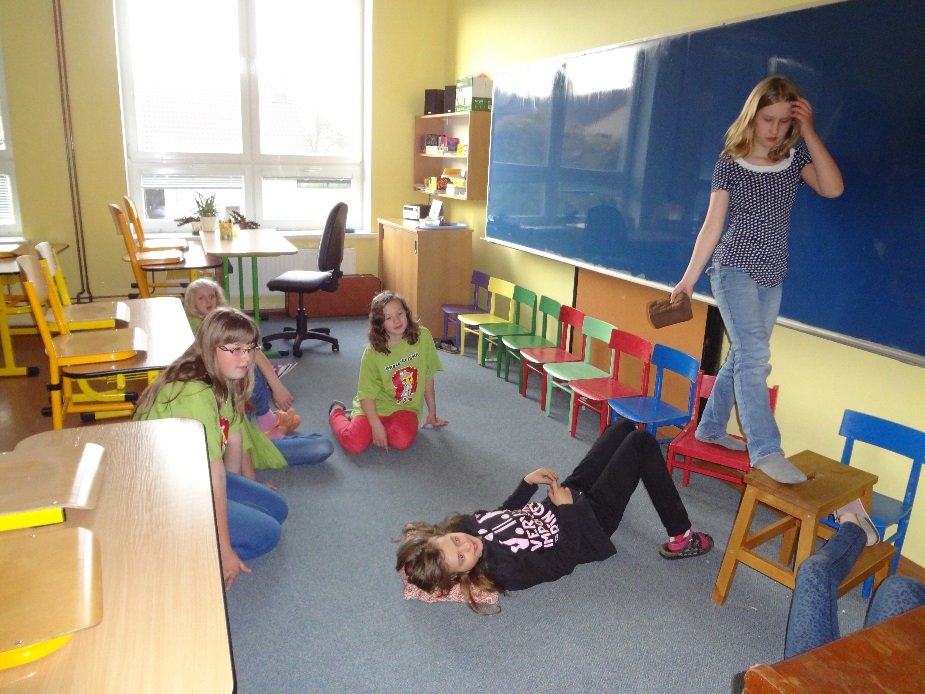 Děkuji za pozornost